Development of endocrine glands
Hypophysis
Epiphysis
Thyroid gland
Parathyroid glands
Suprarenal glands
Adenohypophysis
Neurohypophysis
ectoderm
neuroectoderm
endoderm
mesoderm
Cortex 
Medulla
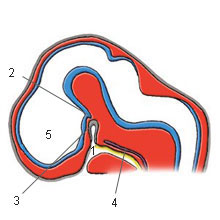 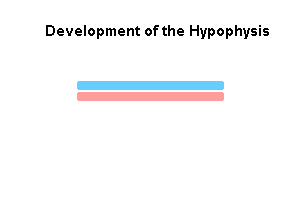 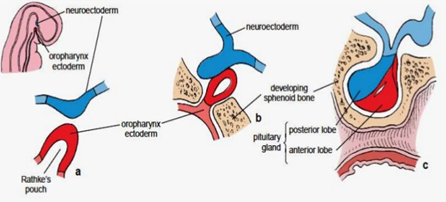 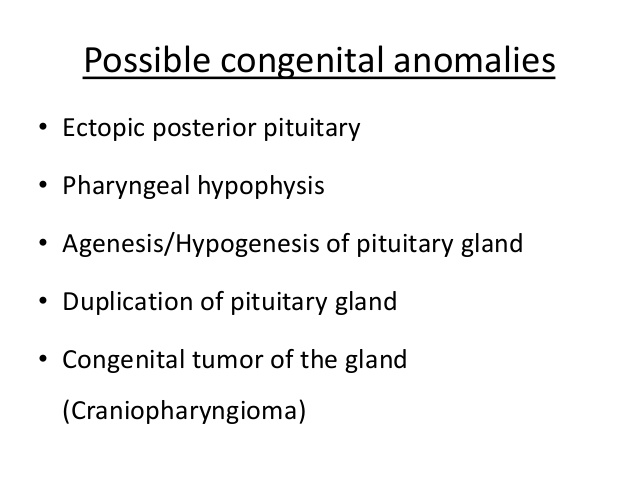 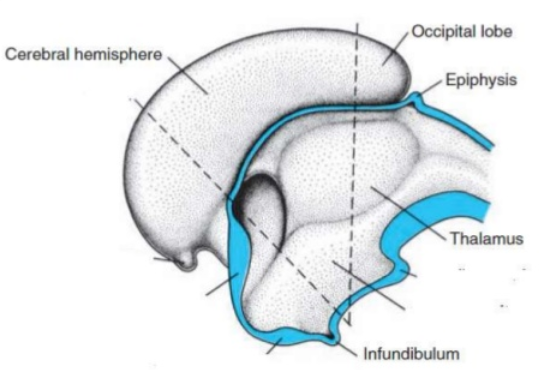 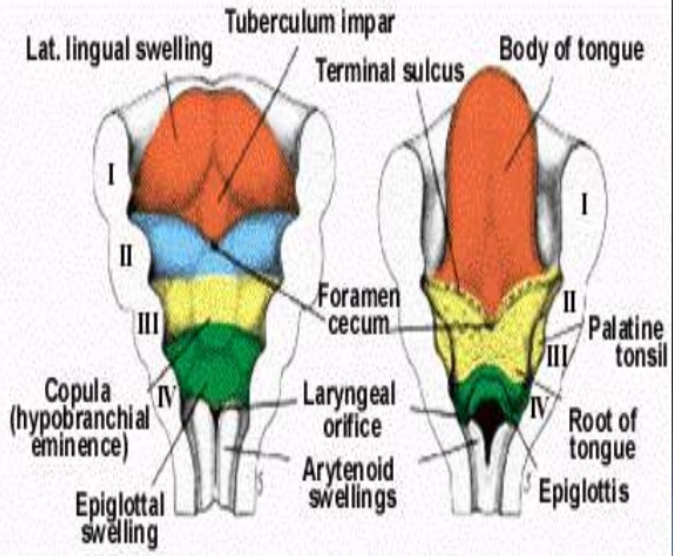 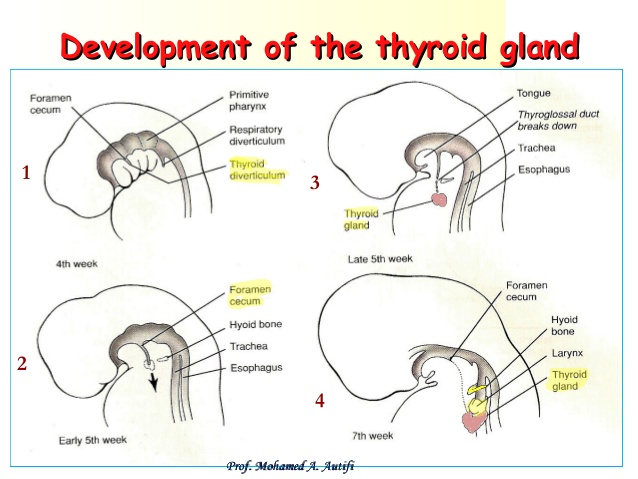 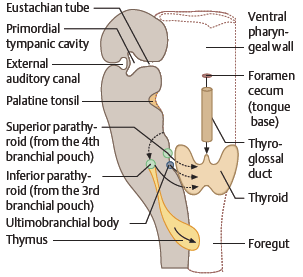 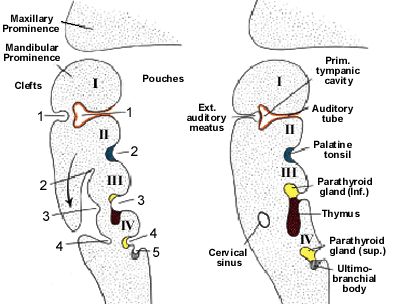 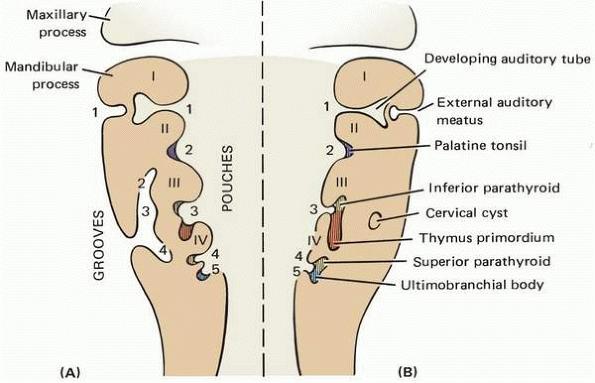 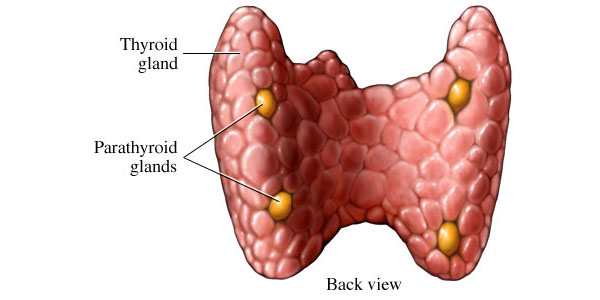 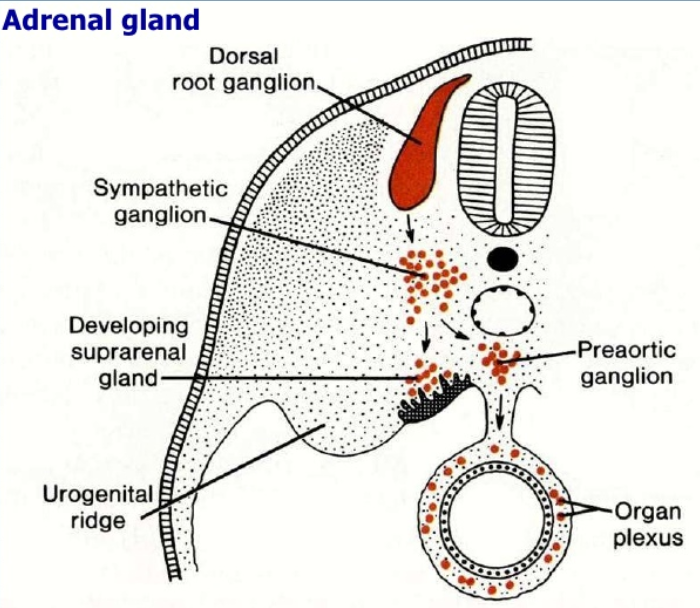 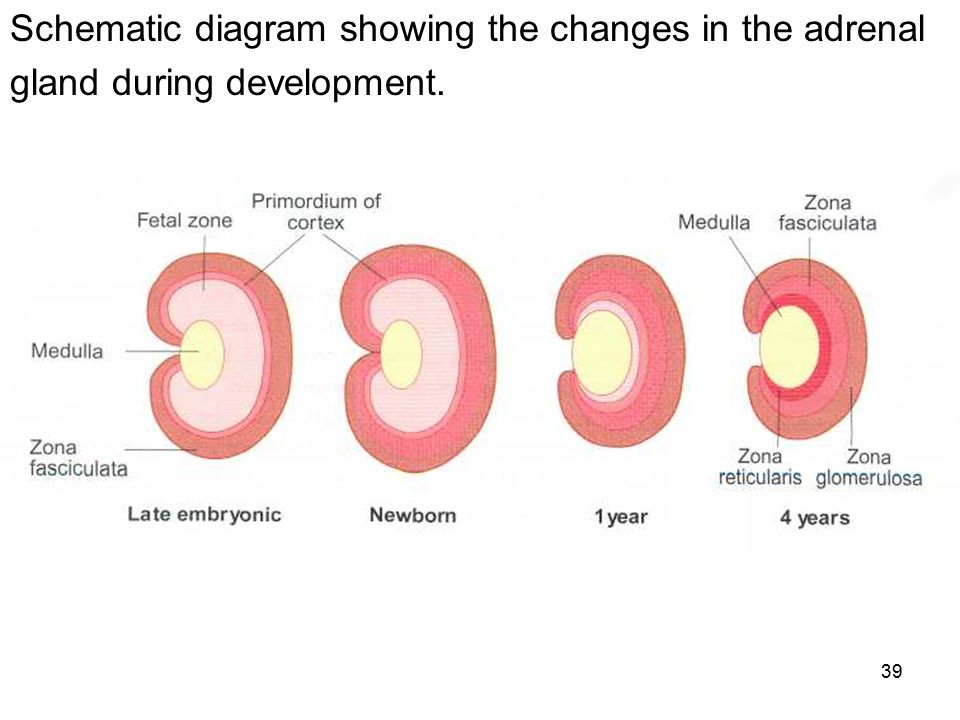 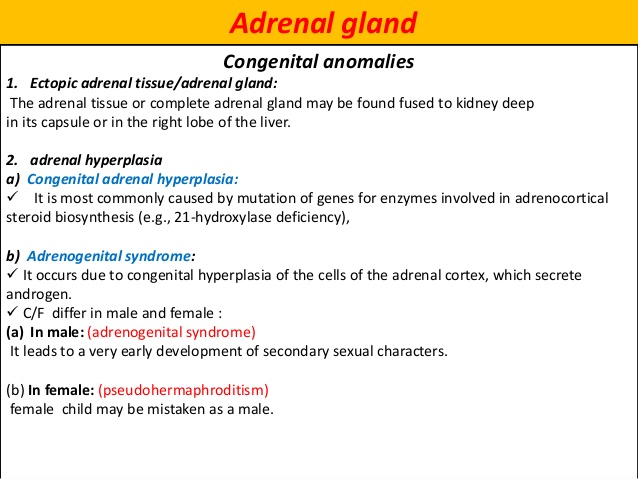